Assisted Dying Services - a readiness guide
Are you ready ?
Have key clinical and admin staff do the three learnonline modules. 
Use this group to adapt the Pinnacle draft policy to your practice setting. 
Appoint a “champion” who can keep up to date and provide the rest of the team with advice when needed. 
Ask all staff to do at least the first learnonline module, ideally clinical staff do all three.  
Hold a staff meeting to discuss your practice policy on assisted dying and explore staff concerns.  
Use the scenarios to test out your practice readiness.
Assisted DyingA (draft) practice meeting resource
Overview
People will be able to request assisted dying from 7 November 2021.
A person must meet strict criteria to be eligible for assisted dying.
A person must be competent to make an informed decision about assisted dying.
The person must raise the topic of assisted dying first, it must not be presented to them as an option.
Providers of assisted dying services must have the appropriate skills and knowledge to assess, counsel and administer medication.
The process can stop at any time.
[Speaker Notes: All practices have a conversation with staff]
Have you done the learnonline modules yet?
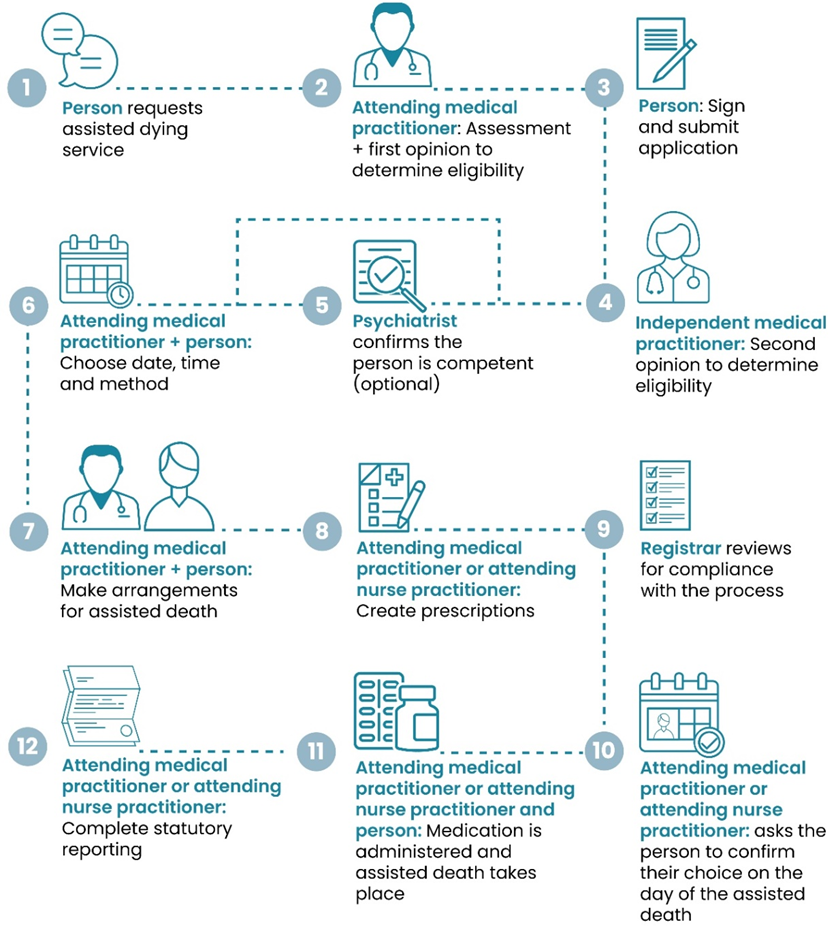 This is not an acute service. 

It will usually take several weeks at least from the person making the request until the service is approved. 

To be eligible a person must meet ALL the following criteria: 

 aged 18 years or over 
 a citizen or permanent resident of New Zealand 
 suffering  from a terminal illness that is likely to end their life within 6 months
  in an advanced state of irreversible decline in physical capability
 experiencing unbearable suffering that cannot be relieved in a manner that the person considers tolerable
 competent to make an informed decision about assisted dying.
Options and obligations
Medical and nurse practitioners, psychiatrists and pharmacists can choose whether they would like to be involved with or provide assisted dying as a service. 
Providers without the necessary skills and training need to refer on to another provider on the Support & Consultation for End of Life in NZ (SCENZ) group list. 
Conscientious objectors may choose not to provide assisted dying services. 
Conscientious objectors have a legal obligation to inform the person of their objection and direct them to the SCENZ group list. 
Health professionals cannot inhibit someone's access to assisted dying services
Oversight of assisted dying
The MOH is responsible for the Act and the work program to implement it. 
The SCENZ group
maintains a list of health practitioners who are willing to be involved in assisted dying. 
is responsible for standards of care, medical and legal procedures and provision of practical assistance.
The Registrar (assisted dying)
checks that the processes required by the Act are complied with and approves care to the patient to continue.
The EOLC review committee
considers reports about the assisted death, reports to the registrar on compliance with the Act.
Communication issues
It is important to think about how you will respond if assisted dying is raised with you.
The person requesting assisted dying must be the first to raise it. 
A health professional cannot suggest assisted dying as an option or initiate discussion unless the person has done so first. 
If someone asks about options (i.e. palliative care) you cannot suggest assisted dying.
If a friend/relative asks about assisted dying you can direct them to general information about the service. 
Whanau, carers, welfare guardians or EPOA cannot request or make a decision about assisted dying on a persons behalf.
In our practice …
XXXXX is our practice champion – if anyone has any questions about assisted dying let them know and discuss the situation. 
All conversations about assisted dying are recorded in the PMS – remember that this has to be raised by the patient first – document when this happens. 
This very sensitive topic, we need to look after ourselves. Our practice support mechanisms are ….. 
Remember Pinnacle provides free confidential EAP access for all staff (https://www.eapservices.co.nz/) 
This is NOT a topic for ANY external conversation, EVER.  Do NOT talk about assisted dying requests or services where your conversation might be overheard or with anyone outside our team.
Scenarios – are we ready ?
Consider … 
Does the person understand their other options for care, such as palliative care?
Is the person making an informed decision of their own free will?
How are the person’s cultural needs being respected and upheld?
How are the person’s spiritual needs being respected and upheld?
How are the person’s psychological needs being respected and upheld?
Is the service being provided in a person- and whānau-centred way?
Would the person benefit from any additional health care or social supports?
How are the staff working with this person being kept safe?
How are the person’s rights under the Code of Health and Disability Services Consumers’ Rights being upheld?
What would we do ?
Scenario one – Rangi
Scenario two – Josie
Scenario three – Tipene
Useful links
MOH resources and more scenarios are all available on the learnonline site
https://learnonline.health.nz 
This requires a login, and provides access to webinars, the training modules for all staff, and other resources.  
Access to the in-depth training for providers of the service needs to be requested by email from the team at eolc@health.govt.nz
Most of the resources are also on the MOH website: 
 https://www.health.govt.nz/our-work/regulation-health-and-disability-system/end-life-choice-act-implementation/end-life-choice-act-implementation-resources
The Conversation Guides and Handbook  are very useful 
The section 88 contract can be found here https://www.gazette.govt.nz/notice/id/2021-go4217/#Subpart%20BC
The Pinnacle website is excellent of course https://www.pinnaclepractices.co.nz/resources/end-of-life-choice-act/